vector
AP-2
YA
AP-2
YA
NC
WT
NC
WT
vector
YA
YA
NC
WT
NC
WT
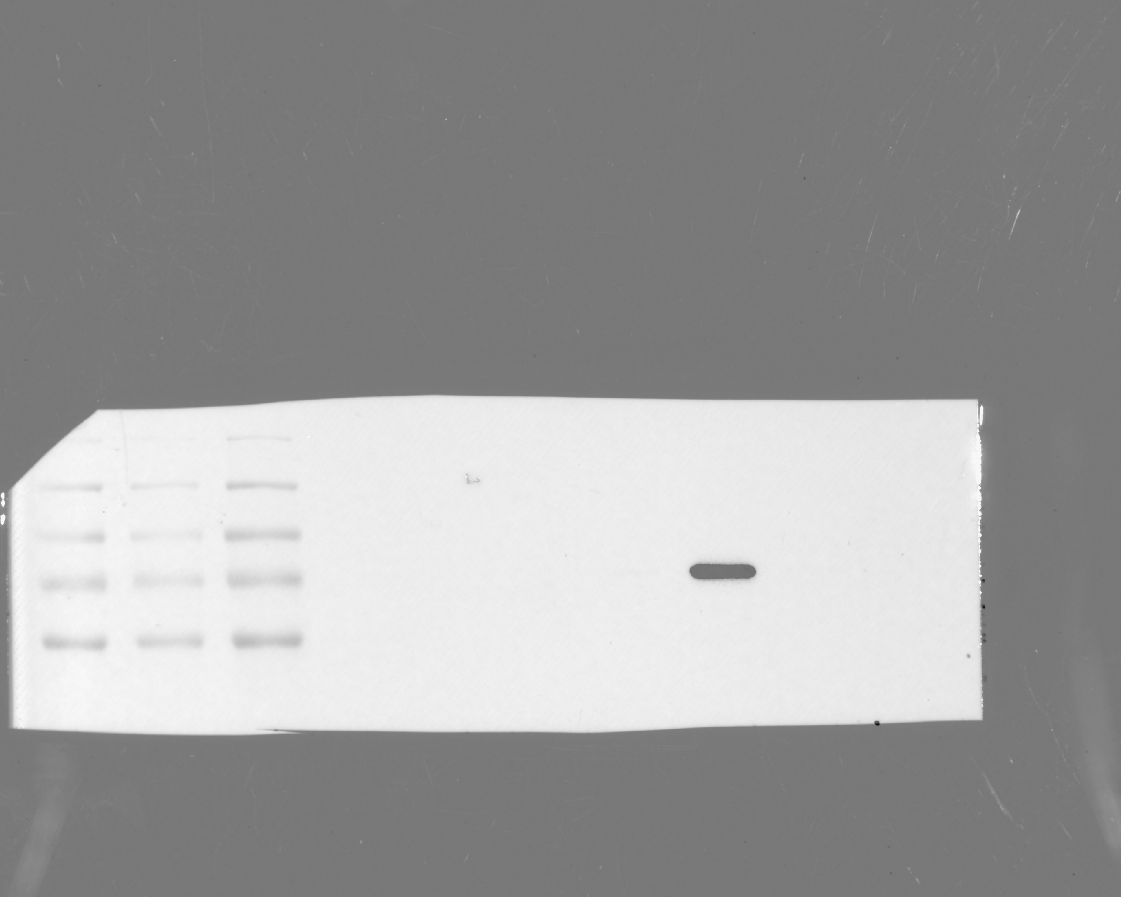 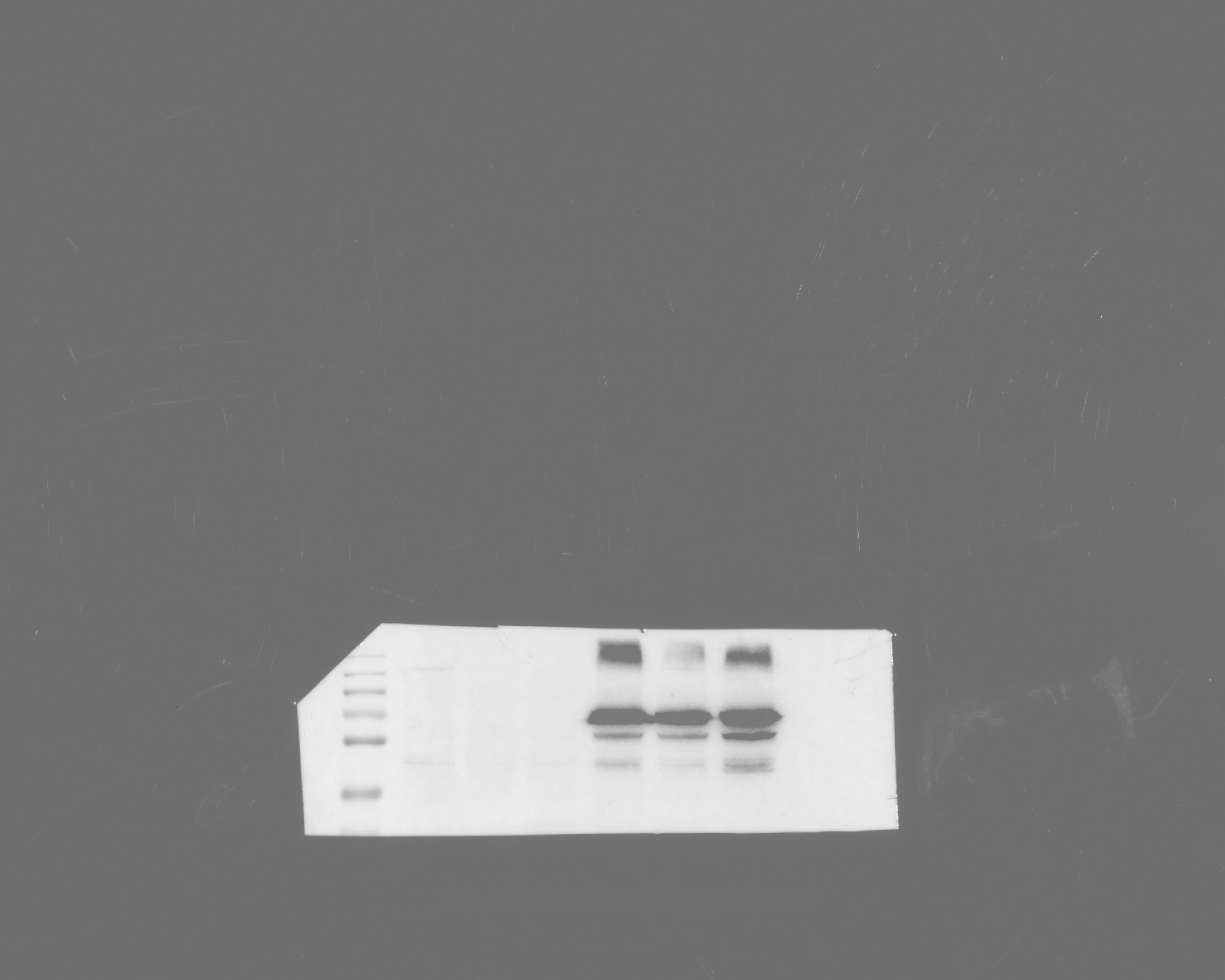 180Kda
180Kda
130Kda
130Kda
100Kda
100Kda
AP-2
70Kda
70Kda
AP-2
55Kda
55Kda
40Kda
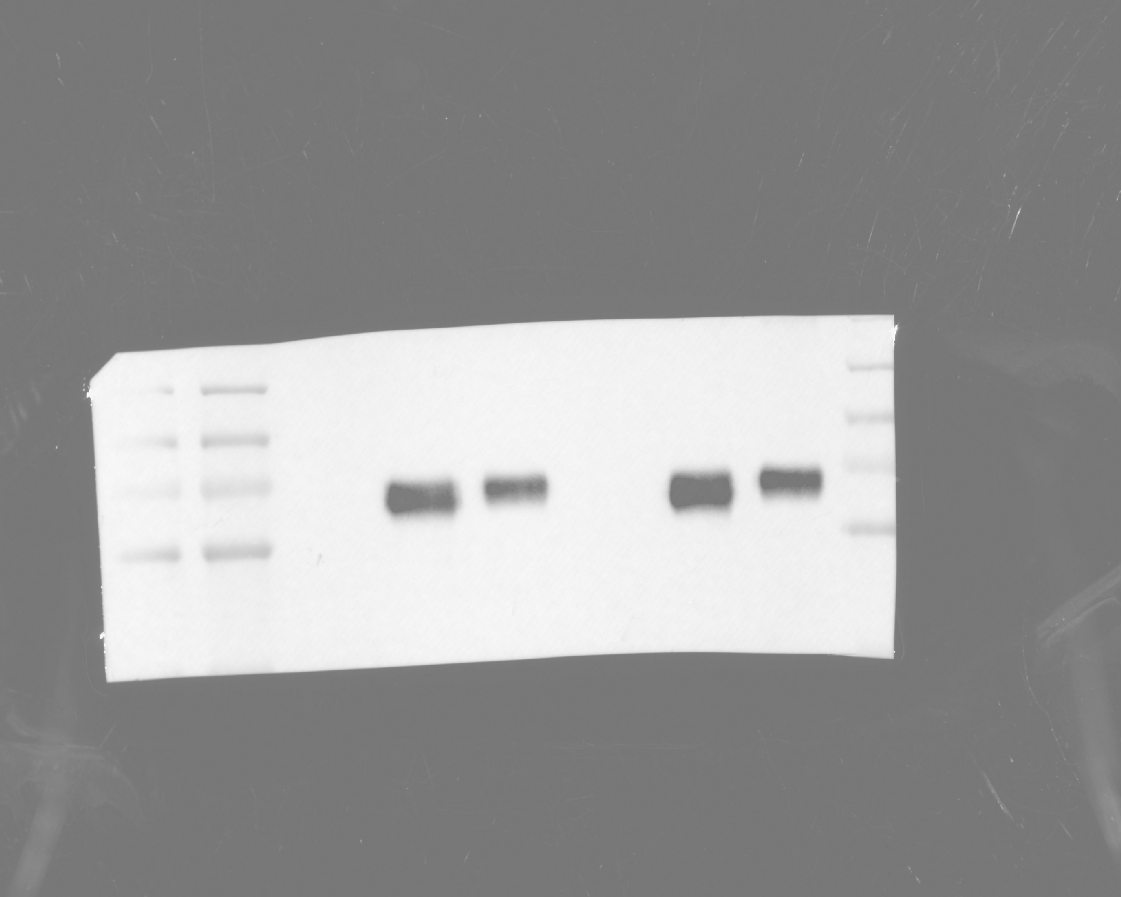 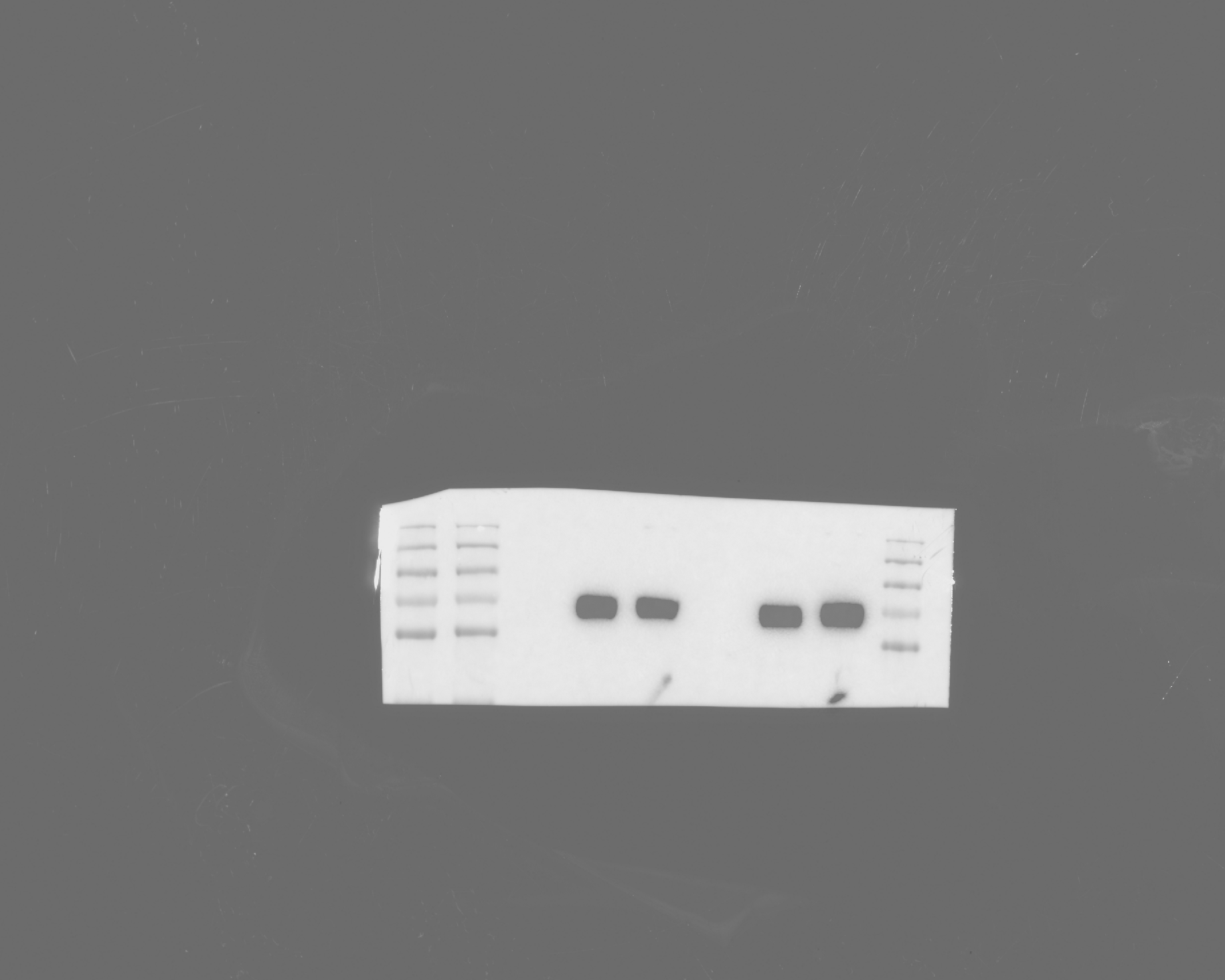 180Kda
130Kda
IP
130Kda
100Kda
100Kda
F0-FLAG
F0-FLAG
70Kda
lysate
70Kda
55Kda
55Kda
40Kda
40Kda
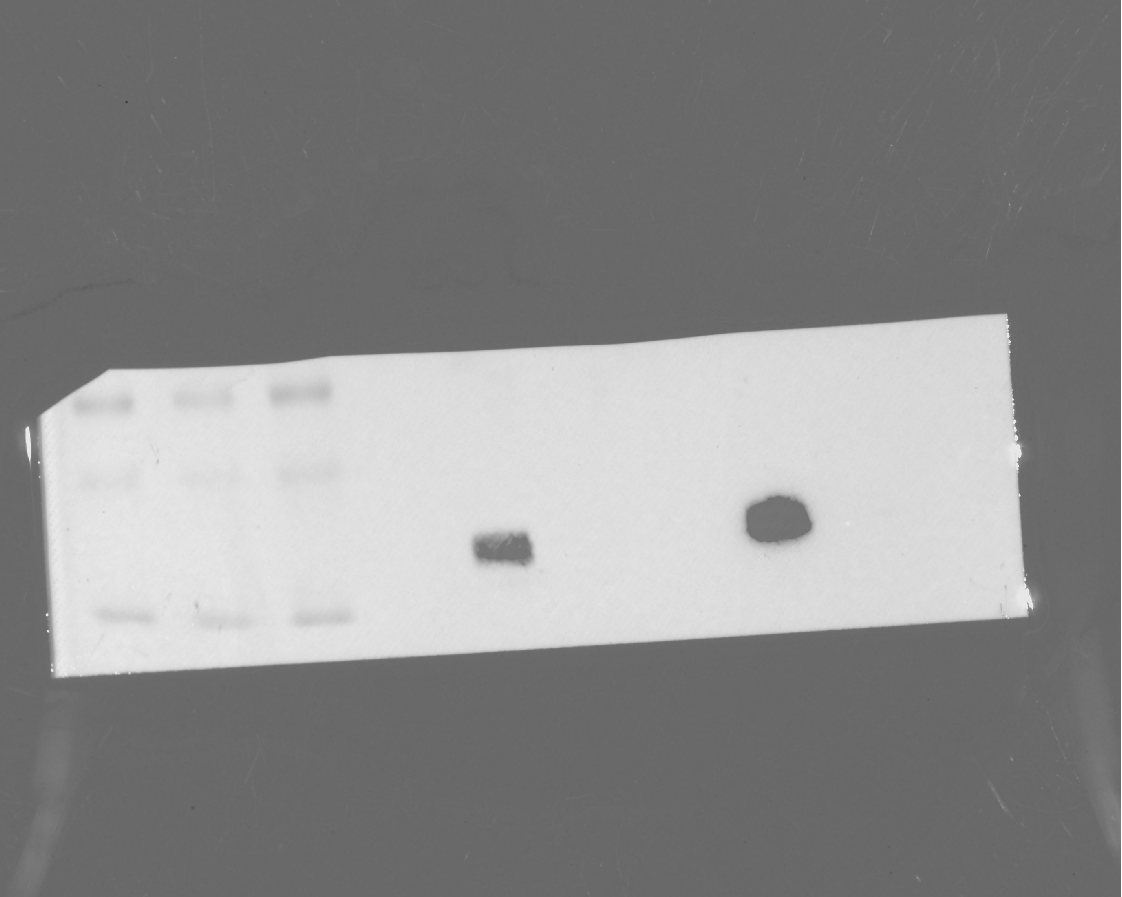 35Kda
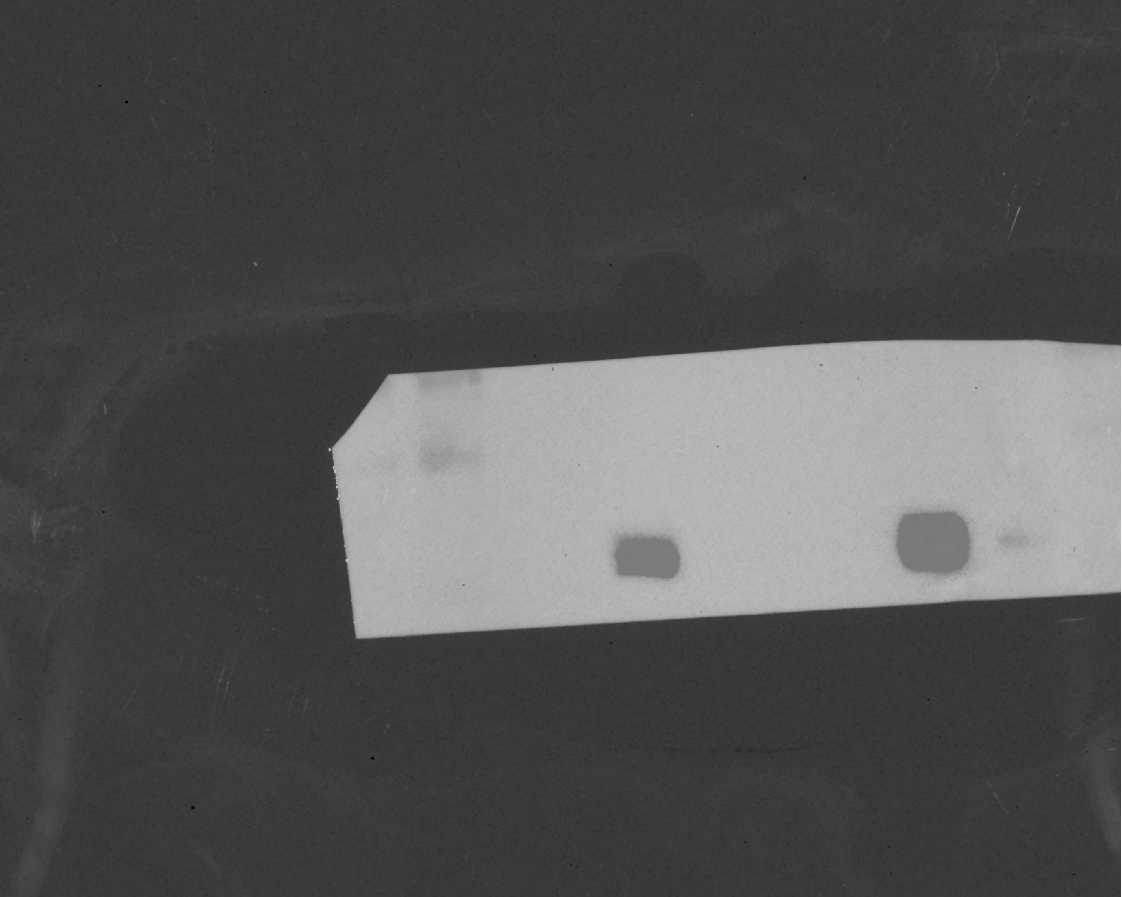 25Kda
F2-FLAG
35Kda
15Kda
25Kda
F2-FLAG
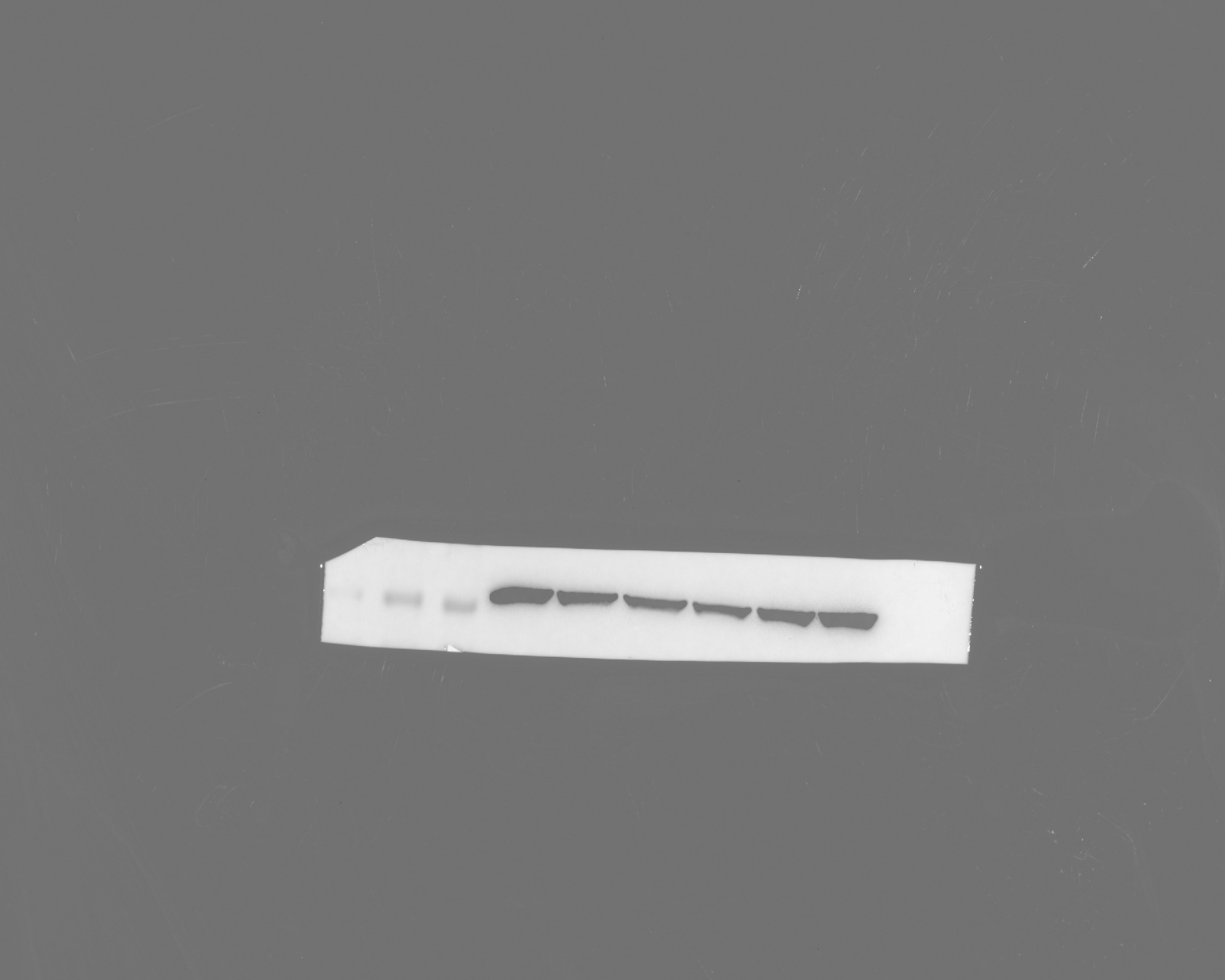 GAPDH
35Kda
Figure 6-figure supplement 1H, Source Data 2. Original membranes corresponding to Figure 6-figure supplement 1H.